Дидактические основы конструирования самостоятельной учебно-познавательной деятельности одаренных учащихся с визуализацией учебных элементов
Авраменко Валентина Васильевна, доцент кафедры педагогики и психологии УО МГОИРО,
кандидат психологических наук
Вопросы для обсуждения
Особенности личности и учебно-познавательной деятельности одаренных учащихся
Дидактические принципы, методы организации обучения
Виды, уровни и формы организации самостоятельной познавательной деятельности
Методы и приемы визуализации учебной информации в самостоятельной учебно-познавательной деятельности одаренных обучающихся
Статья 2. Основы государственной политики в сфере образования (Кодекс Республики Беларусь об образовании) п. 1.4. принцип инклюзии в образовании, обеспечивающей равный доступ к получению образования для всех обучающихся с учетом разнообразия особых индивидуальных образовательных потребностей и индивидуальных возможностей каждого обучающегося (одаренного, талантливого, обучающегося, индивидуальные потребности которого обусловлены его жизненной ситуацией, состоянием здоровья, иными обстоятельствами); Глава 3. Статья 14. Получение основного и дополнительного образования обучающимися с особыми индивидуальными образовательными потребностямип.1. В Республике Беларусь осуществляется поддержка одаренных и талантливых обучающихся
Одаренность
системное, развивающееся в течение жизни качество психики, которое определяет возможность достижения человеком более высоких (необычных, незаурядных) результатов в одном или нескольких видах деятельности по сравнению с другими людьми.   
   	
Одаренный ребенок – это ребенок, который выделяется яркими, очевидными достижениями в том или ином виде деятельности (или имеет внутренние предпосылки для таких достижений). 
Одаренный – Способный - Талантливый
Особенности одаренных обучающихся
Уровни  развития познавательного интереса учащихся
Высший уровень выражается в интересе к глубоким теоретическим проблемам, творческой деятельности по освоению знаний (познавательная потребность).
Второй уровень характеризует интерес к зависимостям, причинно-следственным связям, к их самостоятельному установлению.
Низший элементарный уровень познавательного интереса выражается во внимании к конкретным фактам, знаниям, описаниям, действиям по образцу.
Дидактика (didasko — «изучающий») - раздел педагогики, занимающийся основами теории воспитания и обучения, раскрывающий сущность образования, законы, принципы и способы контроля процесса обучения, методики преподавания, особенности различные дисциплин для разных возрастных категорий.                    Функции дидактики в образовании: - теоретическая - обобщение и обоснованное подведение под общую систему всех механизмов личностного развития в ходе обучения; - практическая - разработка педагогического процесса (его содержания, формы, методик, средств) с учетом намеченных дидактических целей.
Принципы дидактики
Методы обучения - способы достижения поставленных дидактических целей (усвоить понятие, теоретические материалы, выработать навык и т.п.) на основе способов организации взаимодействия педагога и познания учеников.
Самостоятельная работа - деятельность ученика, которую он выполняет без непосредственного участия учителя, но по его заданию, под его руководством и наблюдением.
Виды самостоятельной работы по содержанию деятельности учащихся

работа с книгой, учебной и справочной литературой, Интернет-ресурсами, документами,
составление конспектов,  схем, алгоритмов; памяток;
решение задач и выполнение упражнений, 
лабораторные работы и фронтальный эксперимент, 
работа с раздаточным материалом, 
рецензирование ответов и выступлений товарищей, 
подготовка сообщений и рефератов, 
наблюдение опытов и построение умозаключений на основе их результатов, продумывание и конструирование схем и установок, 
изготовление некоторых приборов и учебных пособий, 
выполнение практических заданий во время экскурсий, 
постановка опытов,
 выполнение наблюдений в домашних условиях.
Виды самостоятельной работы учащихся по дидактической цели
3
1
2
применение знаний, умений, навыков
овладение умениями и навыками
приобретение и расширение знаний
Виды самостоятельной работы по форме организации деятельности учащихся
3
2
1
микрогрупповая
индивидуальная
парная
А
Б
Гомогенная по уровню обучаемости группа
Смешанная по уровню обучаемости группа
Виды самостоятельной работы по уровню сложности деятельности учащихся
1 уровень – воспроизводящие работы по образцу – необходимые для запоминания способов в конкретных ситуациях (понятий, фактов, определений), формирование умений и навыков и их прочного закрепления.
2 уровень – реконструктивно-вариативные работы позволяют на основе полученных ранее знаний найти самостоятельно конкретные способы решения данного задания, что приводит школьников к осмыслению, переносу знаний в типовые ситуации, учат анализировать события, явления, факты.
3 уровень –эвристические работы формируют умения и навыки поиска ответа за пределами известного образца. Ученик сам определяет пути решения задачи и реализует их. На данном уровне в ходе продуктивной деятельности формируется творческая личность.
4 уровень –творческие работы являются венцом  системы 
самостоятельной деятельности школьников; эта деятельность 
позволяет учащимся получать принципиально новые  для них знания
 закреплять навыки самостоятельного поиска знаний.
Визуализация информации - междисциплинарная область, которая опирается:-  на знание предметной сферы визуализируемых данных и процессов, - понимание основ визуального восприятия человеком информации - владение математическими методами анализа данных. Процесс визуализации  - «свертывание мыслительных содержаний в наглядный образ; будучи воспринятым, образ может быть развернут и служить опорой адекватных мыслительных и практических действий».
Преимущества визуализации в обучении
помогает учащимся правильно организовывать и анализировать информацию, легко запоминать и прослеживать взаимосвязи между блоками информации (диаграммы, схемы, рисунки, карты памяти);

 способствуют усвоению больших объемов информации; 

 развивает критическое мышление, креативность, коммуникацию и кооперацию (4К); 

 помогает учащимся интегрировать новые знания; 

 позволяет связывать полученную информацию в целостную картину о том или ином явлении или объекте.
критическое мышление «…целенаправленное, саморегулируемое суждение, результатом которого является интерпретация, анализ, оценка и выводы, так же как объяснение тех фактических, концептуальных, методологических, критериальных оснований, на которых основано суждение»; «…активное, последовательное и тщательное рассмотрение любых убеждений или знаний в свете тех оснований, которые служат основой им и последующим заключениям».
Основные элементы критического мышления (умения)
1.  Анализ: умение находить связи между утверждениями, вопросами, аргументами.
2.  Оценка: умение оценить надёжность утверждений, убедительность доводов.
3.  Объяснение (аргументация): умение объяснить ход своих мыслей / метод, защитить свои выводы.
4.  Выведение гипотез (планирование решений): умение формировать гипотезы и самим делать выводы, обнаруживать нехватку информации.
5.  Саморегуляция (контроль): рефлексия, самопроверка и коррекция.
Креативность - способность представить и разработать принципиально новые подходы к решению проблем, ответы на вопросы, стоящие перед субъектом, или выражать идеи, применяя, синтезируя и видоизменяя знания
Компоненты  в структуре креативности
1. Любознательность (активный интерес к заданию):
интерес к окружающему миру (ситуации задания) и желание узнать больше об окружающем мире (о различных аспектах ситуации задания; высказывает ассоциации);
самостоятельный поиск ответов на собственные вопросы. Активный поиск новой информации (в том числе в неожиданных источниках).

2. Создание идей (воображение). Продуцирование собственных идей: оригинальность предложенных идей; гибкость или подвижность, способность продуцировать большое количество идей.

3. Развитие предложенных идей:
оценка предложенных идей с разных позиций и поиск их сильных и слабых сторон с целью улучшения идеи или отказа от неё;
умение быстро перестраивать свою деятельность в изменившихся условиях и с появлением новой информации об объекте исследования.
Этапы работы с информацией
Технология визуализации учебной информации:
комплекс учебных знаний; 
визуальные способы их предъявления;
 визуально-технические средства передачи информации; 
набор психологических приемов использования и развития визуального мышления в процессе обучения.
По классификации Г.К. Селевко, технология интенсификации обучения на основе схемных и знаковых моделей учебного материала относится к группе педагогических технологий на основе активизации и интенсификации деятельности учащихся.
Методы  визуализацииПериодическая таблица методов визуализации (http://www.visual-literacy.org/periodic_table/periodic_table.html
Визуализация данных  - методы, которые позволяют визуально представить количественные данные в схематичной форме для группировки, сравнения и представления данных. 
Визуализация информации - методы перевода данных в изображение, схему; использование интерактивных визуальных представлений данных для усиления познания. Текст переводится в формат рисунка, схемы (Кластер, тезаурус). 
Визуализация концепций - Методы анализа проблем, концепций, идей, планов, направляемых шаблонами и правилами составления визуализации. (диаграммы Ганта, диаграмма Венна, концептуальная таблица). 
Визуализация метафор - шаблоны для передачи сложных идей. Визуальные метафоры позволяют графически организовать и структурировать информацию и отобразить ключевые характеристики используемой метафоры (природа, технологии, мемы – дерево, айсберг,). 
Визуализация стратегий - методы предполагают систематическое использование дополнительных визуальных представлений для повышения качества анализа, для разработки плана, организации взаимосвязи компонентов и субъектов и реализации плана. 
 Комплексная визуализация - сложные карты знаний, которые содержат схематические и метафорические элементы, концептуальные мультфильмы, содержащие количественные графики, или интерактивный плакат, сочетающий в себе разные приемы визуализации информации.
Таймлайн
– это временная шкала, прямой отрезок, на который в хронологической последовательности наносятся события.
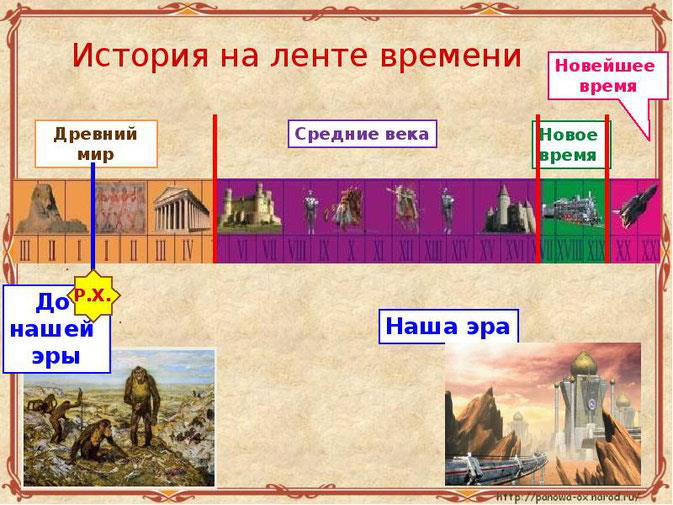 Интеллект-карта
(ментальная карта, диаграмма связей, карта мыслей, ассоциативная карта, mind map) — это графический способ представить идеи, концепции, информации в виде карты, состоящей из ключевых и вторичных тем. Это инструмент для структурирования идей, планирования своего времени, запоминания больших объемов информации, проведения мозговых штурмов.
«
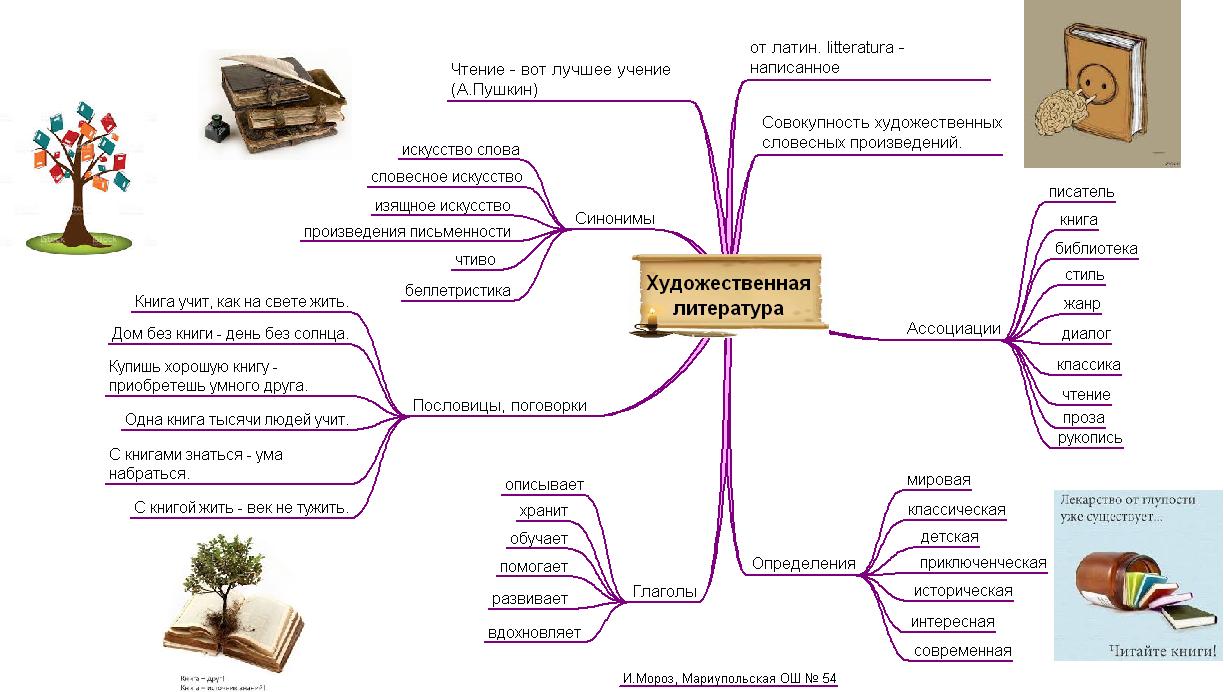 Скрайбинг
– это визуализация информации при помощи графических символов, просто и понятно отображающих ее содержание и внутренние связи (сопровождение произносимой речи).
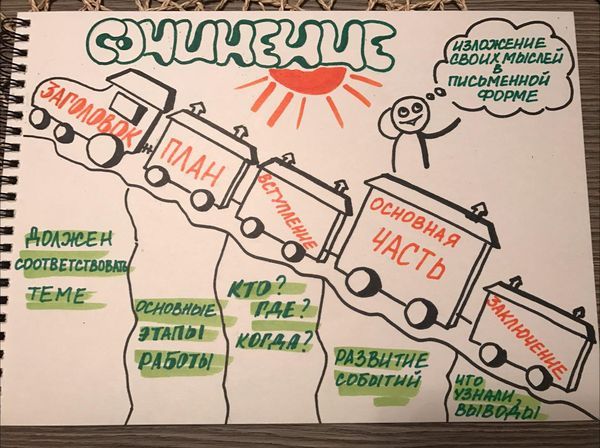 Денотатный граф
- наглядное изображение, иллюстрирующее содержание текста; включающее аргументы-цитаты, с помощью которых автор определяет свое отношение к содержанию; набор языковых средств; авторскую позицию относительно ответа на проблемный вопрос (Дерево, гора).
Виды денотатных графов:
• положительные - при выстраивании учитываются
позитивные характеристики, эталонные, существенные
признаки понятия (содержание положительного графа)
•отрицательные - отрицательные моменты (антиподы,
"подводные течения"), которые тоже являются
составляющими этого же самого понятия и представляют
своего рода препятствия на пути реализации позитивного.
Эти существенные признаки выстраиваются в
отрицательный граф.
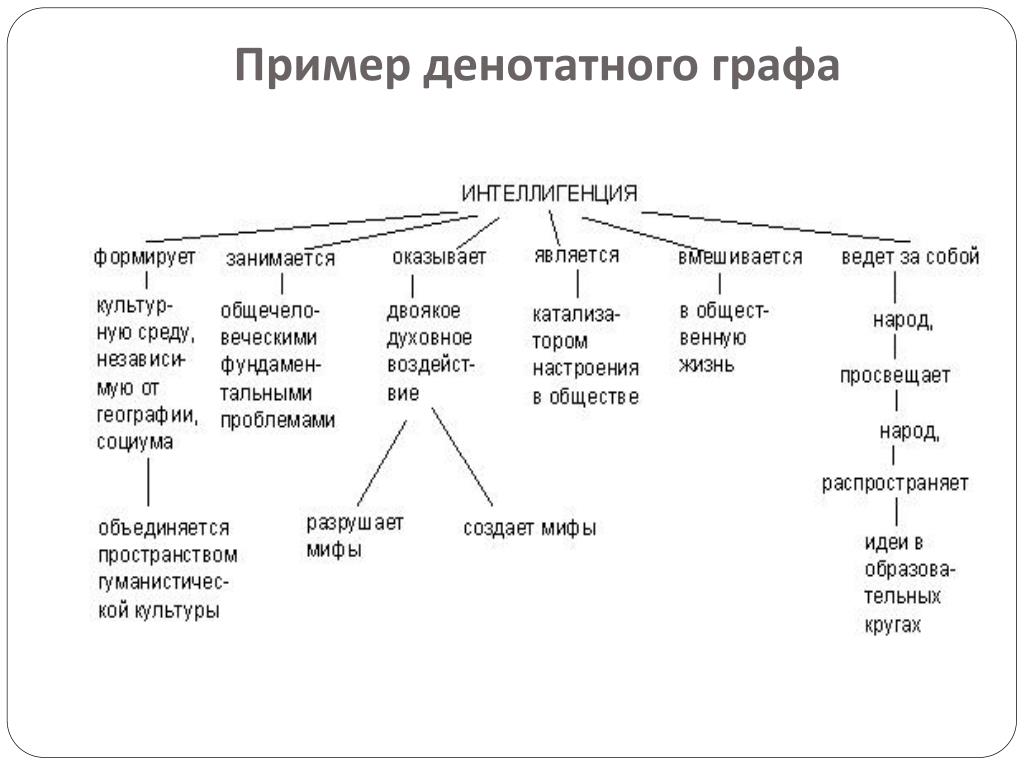 Инфографика
– это графический способ подачи информации, данных и знаний на принципах содержательности, смысла, легкости восприятия и образности (таблицы, диаграммы, графические элементы и т.д).
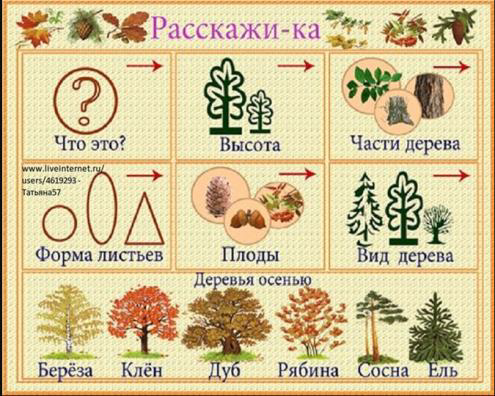 Методика шестиугольного обучения (Гексагональное обучение)
позволяет уйти от пассивного слушания к активной форме работы обучающихся, 
приводит к формированию у них устойчивого глубокого познавательного интереса, 
позволяет обучающимся критически оценивать информацию, 
формулировать выводы, 
выбирать главное, классифицировать, визуализировать установленные взаимосвязи и взаимозависимости (ClassTools.net (https://www.classtools.net/hexagon).
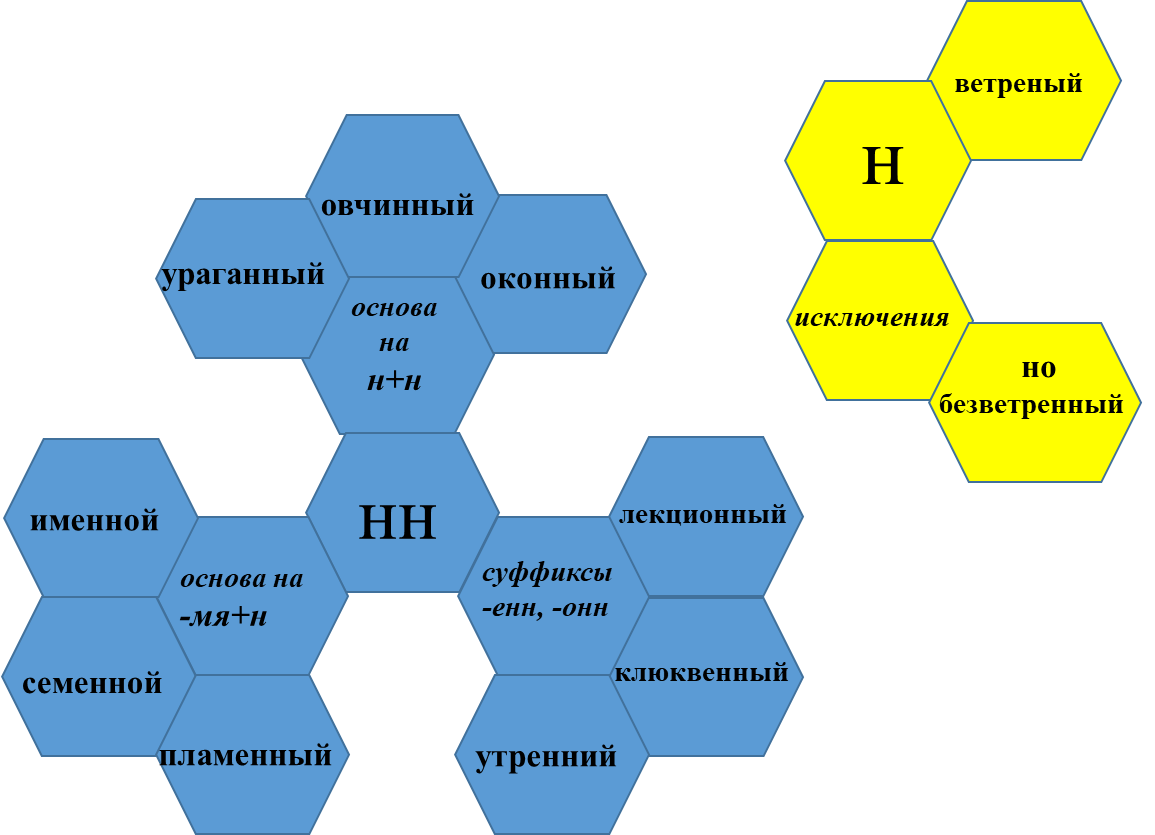 ГРАФИЧЕСКАЯ ОРГАНИЗАЦИЯ МАТЕРИАЛА
способ системного рассмотрения темы (Структурно-логическая схема, тезаурус, кластер, логико-смысловая модель, маршрутный лист по уроку). 
Схемы могут быть предложены в готовом виде,  частично заполнены либо пустые. Дальнейший ход урока направлен на работу по схеме как опоре.
Графическая организация материала 
Структурно-логическая схема
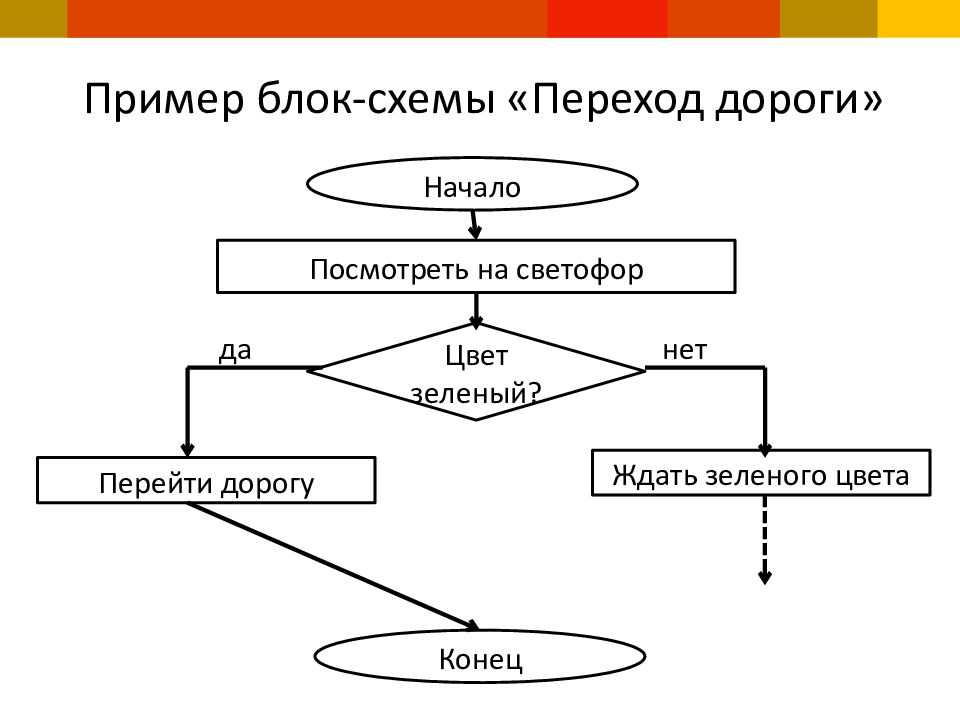 КЛАСТЕР (схема размышлений, паутинка, гроздь)
– способ графической организации информации по новой или знакомой теме. Педагог предлагает  в центре листа в кружок вписать название темы или понятие, затем в кружках рядом записываются идеи, связанные с основной темой и устанавливаются логические связи между ними, чем больше кружков и «колен» (ответвлений) в кластере, тем лучше.
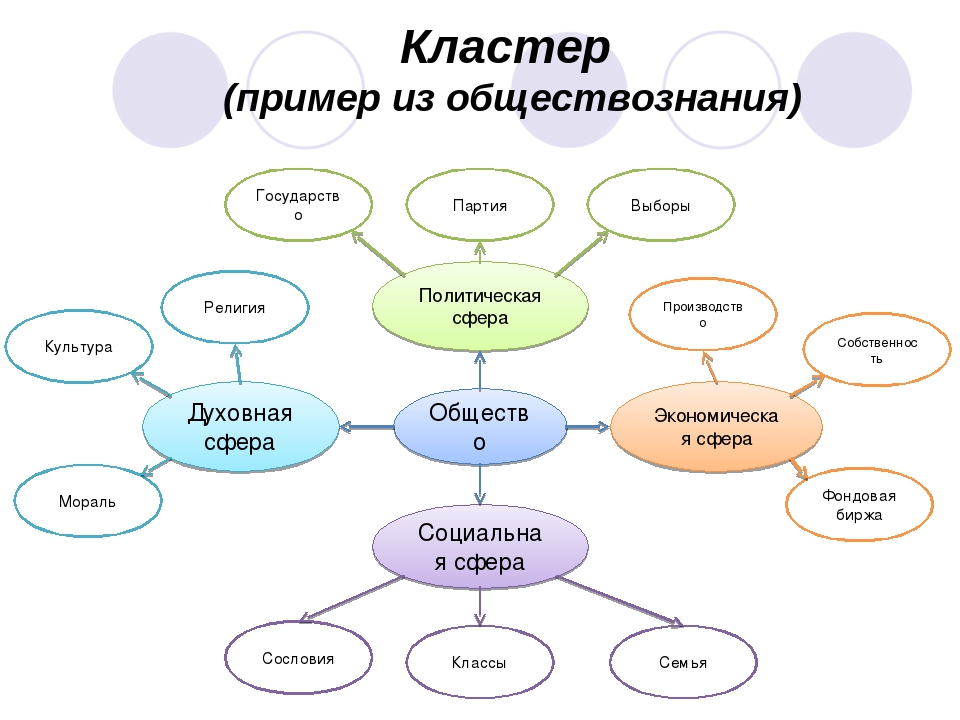 ЛОГИКО-СМЫСЛОВАЯ МОДЕЛЬ (ЛСМ)
способ графической организации информации. 
ЛСМ включает:
понятие (или тему), которое размещается в центре листа; 
оси, которые соответствуют основным логическим блокам анализа понятия или темы (оси отходят от центра и располагаются по часовой стрелке); 
на каждой оси располагаются узлы (кружочки или точки), которые отражают отдельные элементы знания. 

Учащиеся могут получить готовую модель и пользоваться ею в качестве опоры при изучении новой темы, ЛСМ может строить учителем на глазах учащихся при объяснении либо после рассмотрения отдельного вопроса учащиеся самостоятельно заполняют бланк модели; составление ЛСМ может быть дано в качестве домашнего задания и использоваться при ответе.
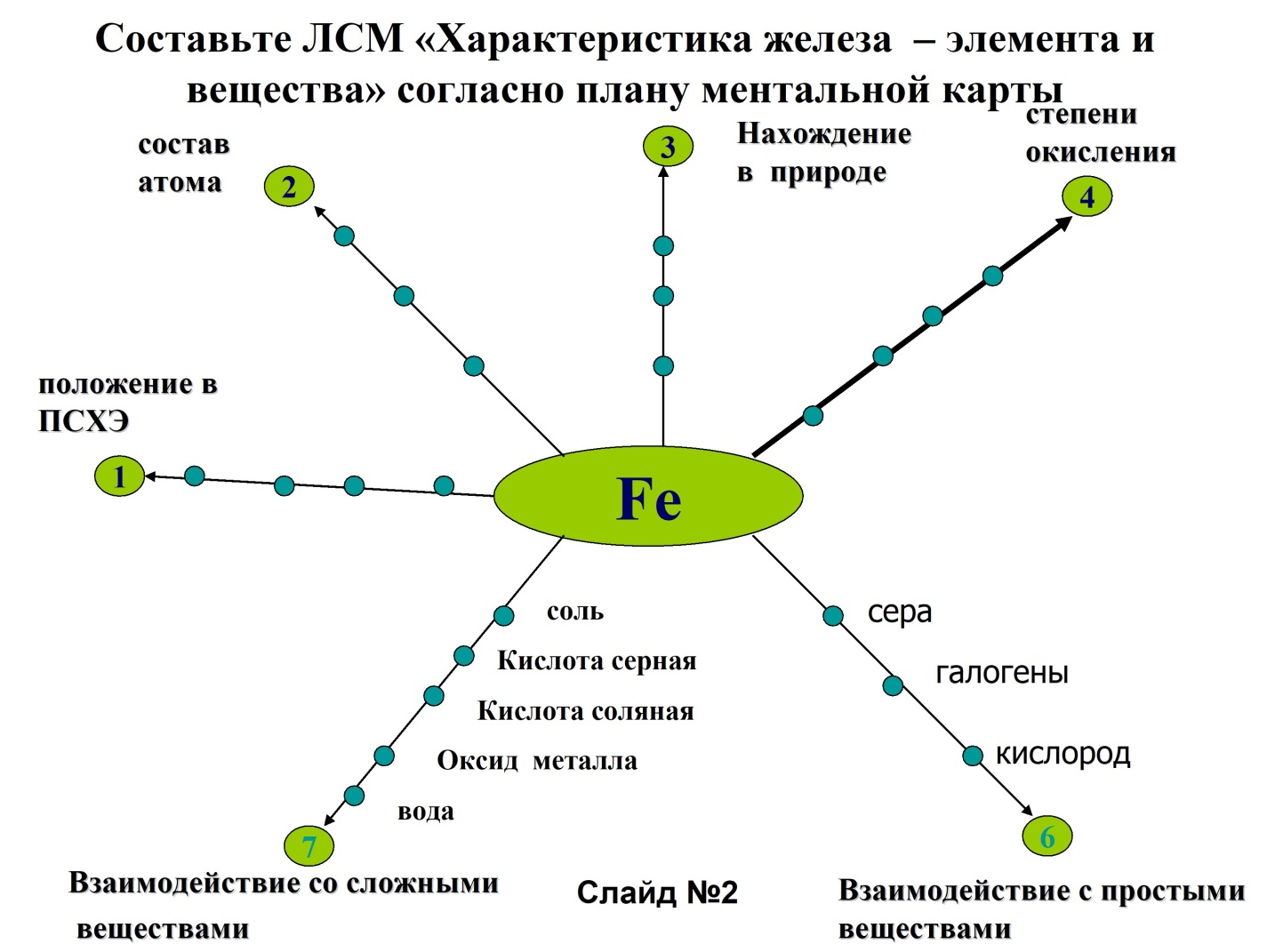 Круги Эйлера
геометрическая схема, с помощью которой можно изобразить отношения между подмножествами, для наглядного представления. Изобретены Леонардом Эйлером. Используется в математике, логике, менеджменте и других прикладных направлениях.я
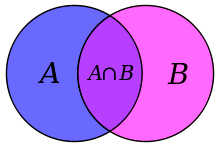 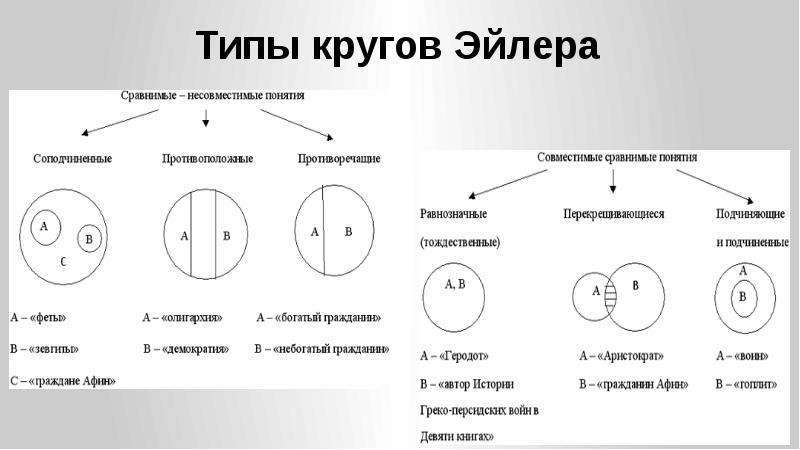 Диаграммы Венна
способ графической организации информации. В основе диаграммы Венна лежит схема перекрещивающихся колец (два - три). В общей плоскости кругов отражается oбщее, присущее всем сравниваемым явлениям, объектам, а в полукругах фиксируется то, что характерно для каждого сравниваемого  объекта.
Фишбоун (Диаграмма Исикавы)
схематическая диаграмма в форме рыбьего скелета как метод структурного анализа причинно-следственных связей. 
Схема включает в себя основные четыре блока, представленные в виде головы, хвоста, верхних и нижних косточек. Связующим звеном выступает основная кость или хребет рыбы.
Голова — проблема, вопрос или тема, которые подлежат анализу.
Верхние косточки — на них фиксируются основные понятия темы, причины, которые привели к проблеме.
Нижние косточки (изображаются напротив) — факты, подтверждающие наличие сформулированных причин, или суть понятий, указанных на схеме.
Хвост — ответ на поставленный вопрос, выводы, обобщения.

Прием Фишбоун предполагает ранжирование понятий, поэтому наиболее важные из них для решения основной проблемы располагают ближе к голове. Все записи должны быть краткими, точными, лаконичными и отображать лишь суть понятий.
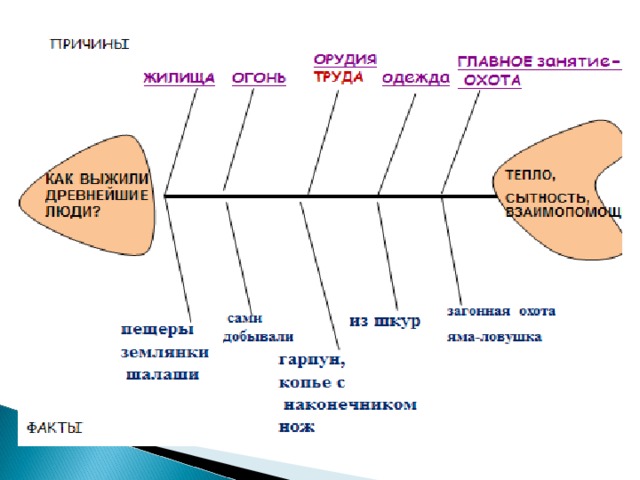 КОНЦЕПТУАЛЬНАЯ ТАБЛИЦА
– способ графической организации и структурирования информации. 
Используется при необходимости сравнения трех и более аспектов проблемы (теории, позиции, страны, авторы…). 
По вертикали располагается то, что подлежит сравнению (выявляются или называются педагогом объекты сравнения), а по горизонтали – различные черты и свойства, по которым это сравнение происходит (параметры определяются либо самостоятельно либо по указанию педагога).
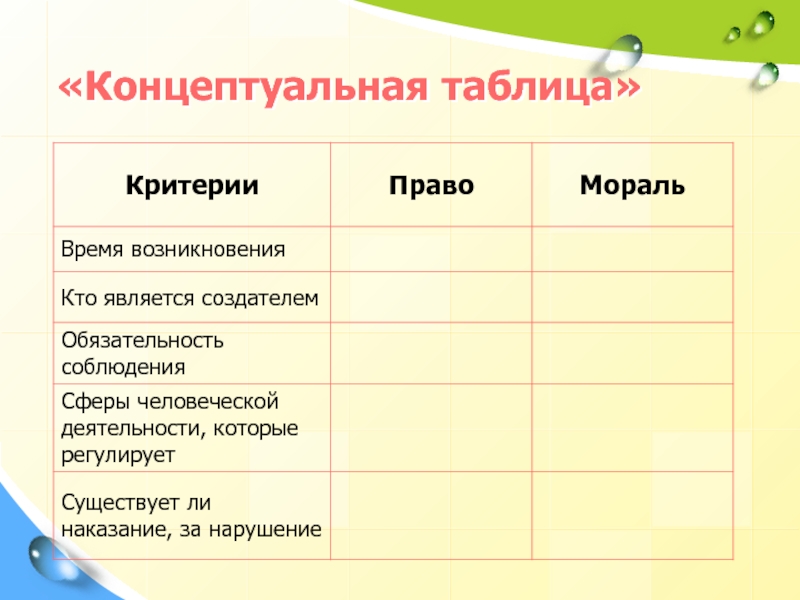 ТЕЗАУРУС
(от греч. θησαυρός – сокровище) – словарь или свод данных, полностью охватывающий термины, понятия какой-нибудь специальной сферы, это  способ развития умения обобщать информацию.  
Построение тезауруса сводится к фиксированию знаний о предметной области, которое включает в себя:
определение основных понятий и их взаимоотношений в выбранной предметной области;
создание точных непротиворечивых определений для каждого основного понятия и отношения;
определение ключевых терминов, которые связаны с этими понятиями.
Используя таблицу тезауруса (категория, основные понятия, признаки (свойства), взаимосвязь, законы и правила), составить систему понятий по изучаемой теме.
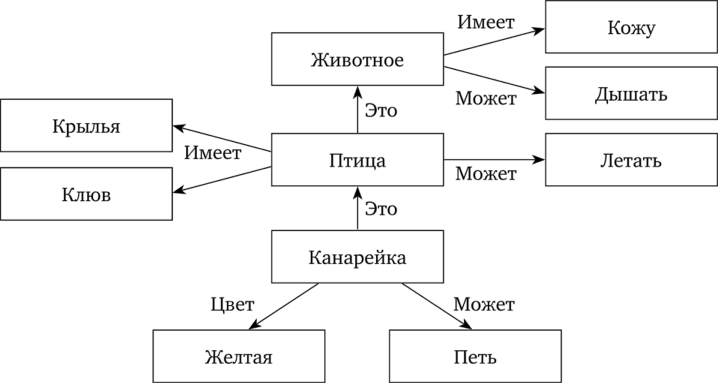 Карты заданий (маршрутный лист)
Напоминают ребенку компьютерную игру . Оформляется в виде карты с последовательными шагами - начальная точка, промежуточные шаги и конечную точку.
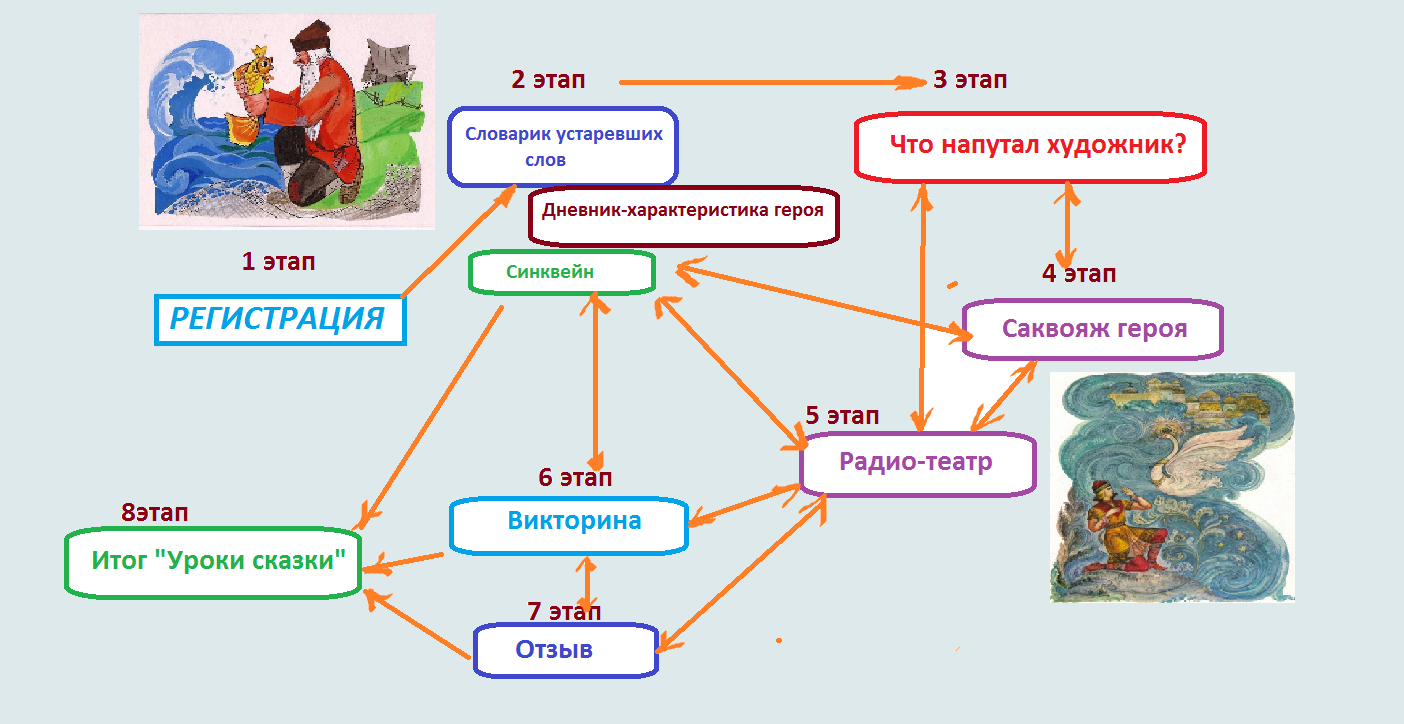 Облако слов или тегов
(англ. tag cloud, word cloud, wordle) — это визуальное представление списка категорий или тегов, также называемых метками, ярлыками, ключевыми словами и т.п.
Это форма визуализации данных, представляет собой набор ключевых слов и словосочетаний, написанных разными размерами шрифта и, иногда цвета. 
Важность каждого ключевого слова обозначается размером шрифта или цветом. Чем крупнее шрифт, тем чаще ключевое слово употребляется в тексте.
 Созданное облако можно представить в любом виде, например, птички, сердечка или карты. 
Есть возможность изменения цвета, размера, положения, формы, фона и расстояния между словами. 
Каждое слово в облаке при наведении на него курсор выделяется и представляется как гиперссылка.
 Сгенерированное облако можно распечатать и использовать как раздаточный материал, вывести на доску или экран, на ПК. Облака слов могут быть созданы учителем и использоваться как один из приёмов, применяемых на уроке, и самими учащимися самостоятельно дома при подготовке к уроку.
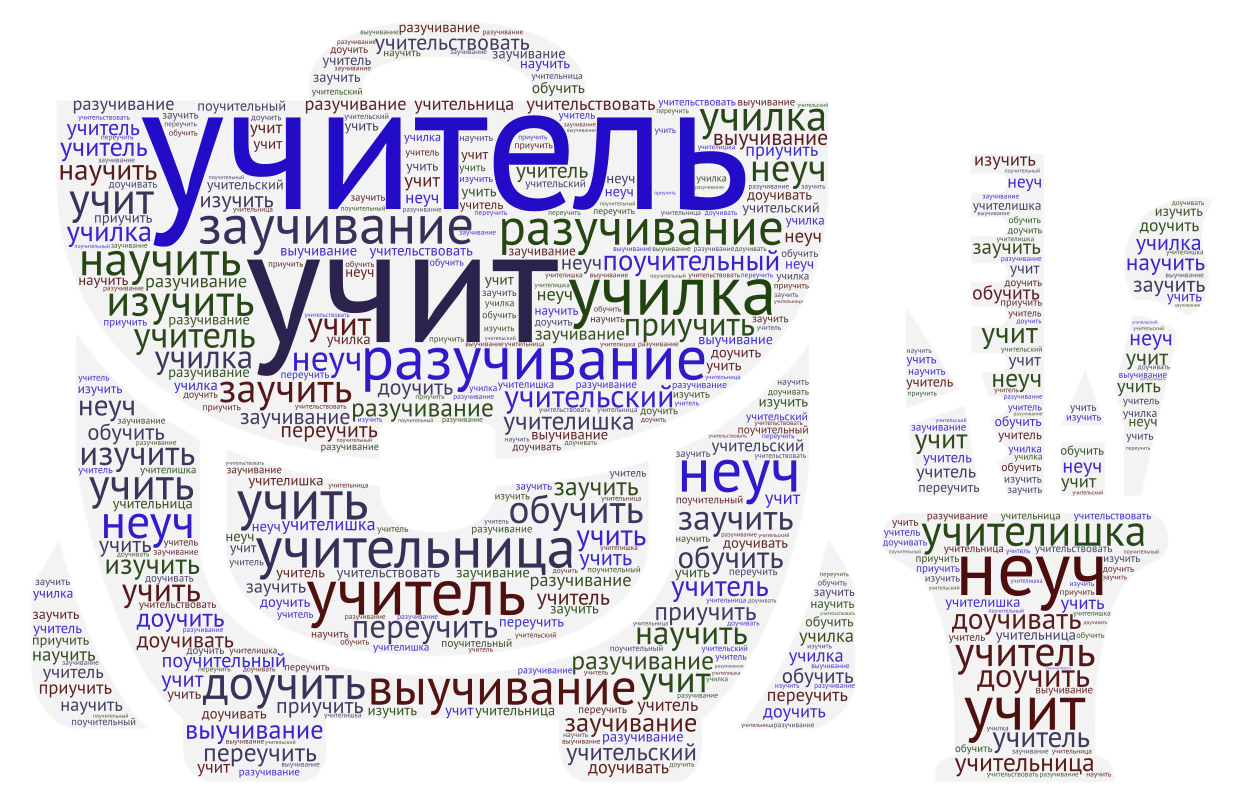 Кроссенс  пересечение смыслов
Девять изображений расставлены в нём таким образом, что каждая картинка имеет связь с предыдущей и последующей. 
Задача: составить ассоциативную цепочку, посредством взаимосвязи изображений. 
Суть приема в том, что картинки, ушедшие с поля зрения, тут же забываются. «Умные картинки» кроссенса устроены по-другому: Они  возникают пошагово, постепенно дополняя смыслы. В поле зрения учеников  остаются визуальные образы. Кроссенс можно усложнить. За каждой картинкой может  содержаться информация, изучив которую, дети будут готовы создать ассоциативную цепочку.
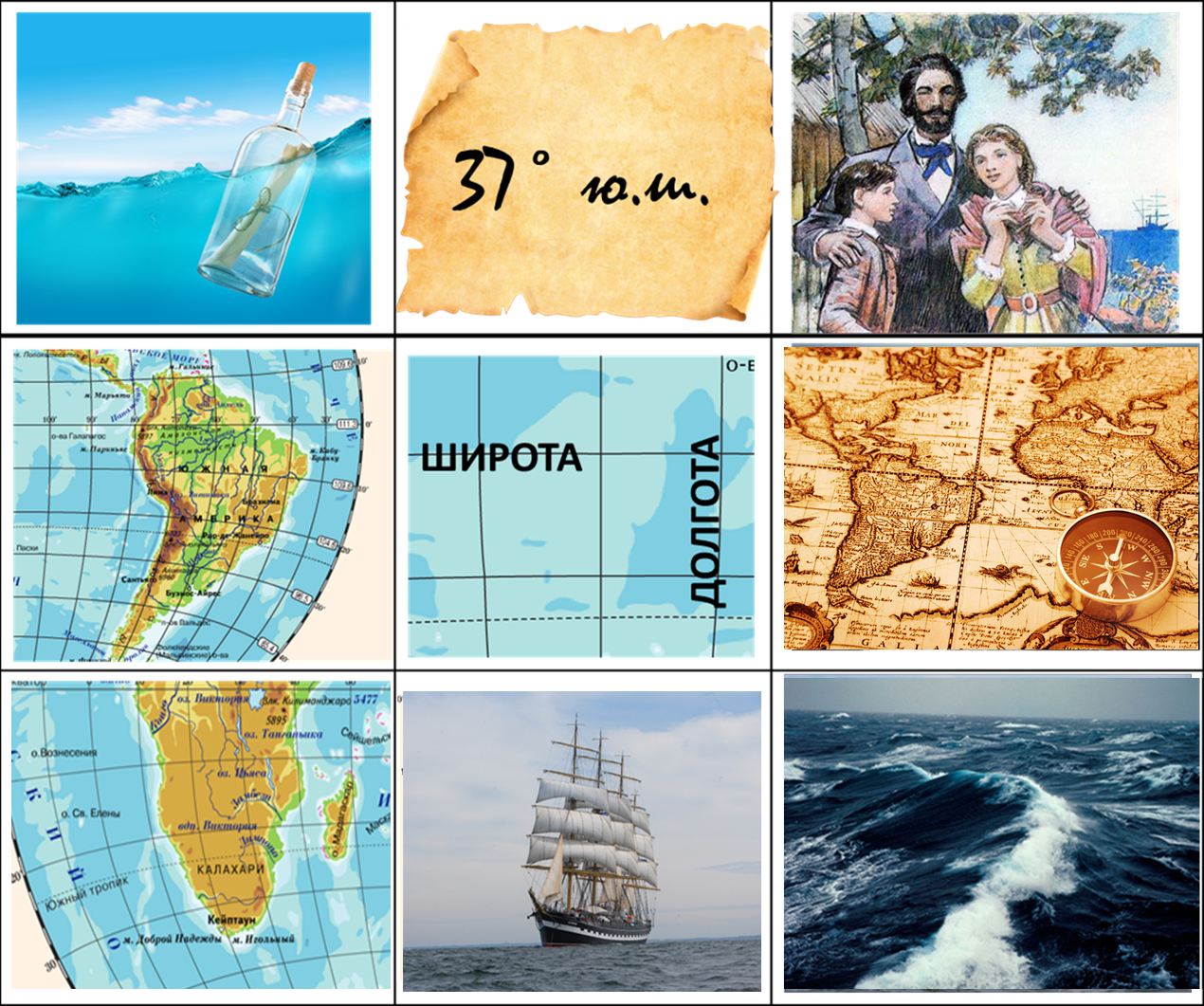 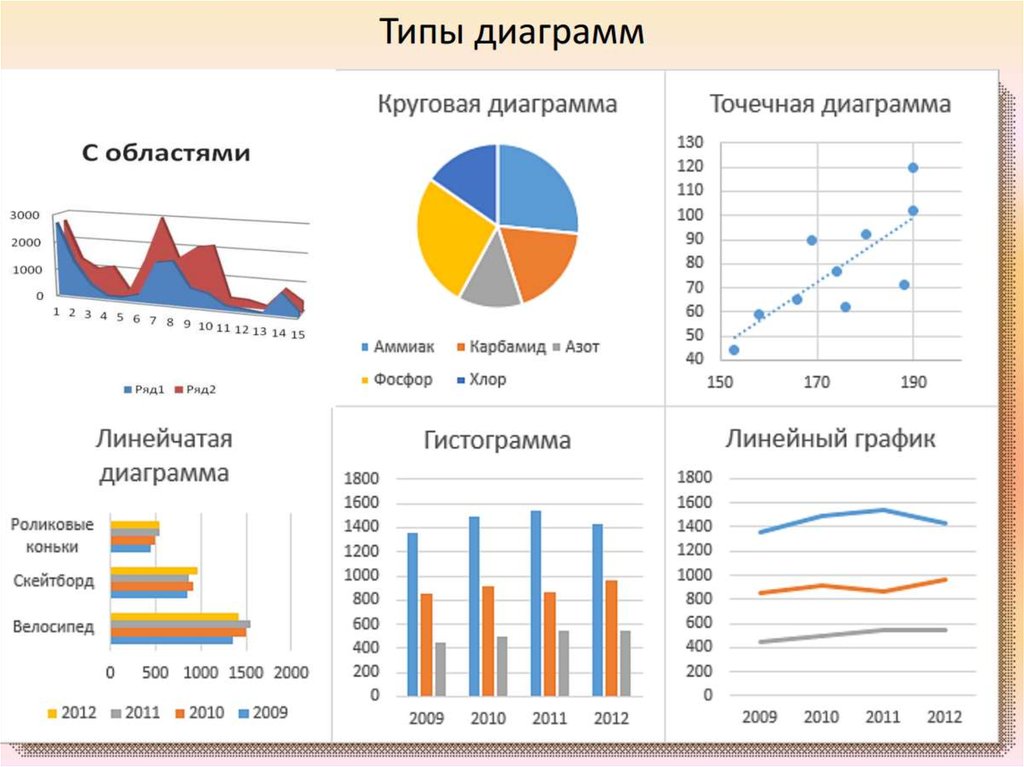 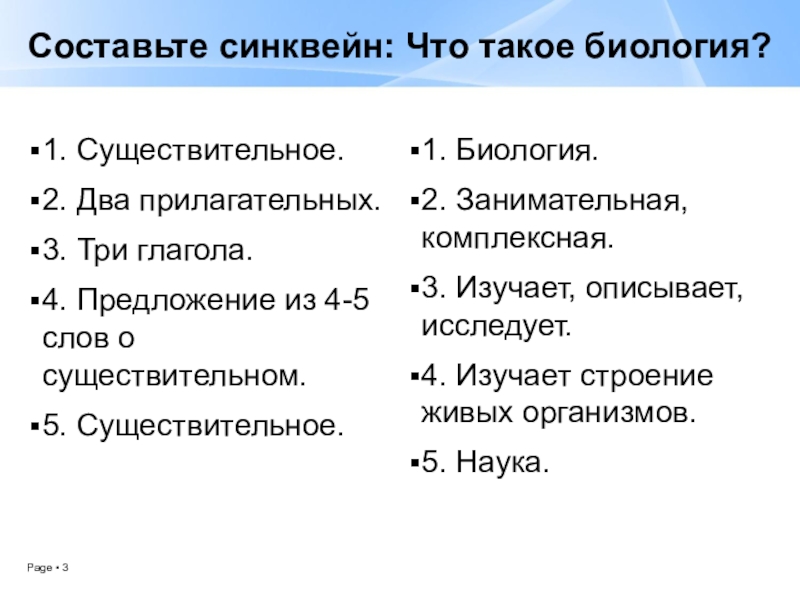 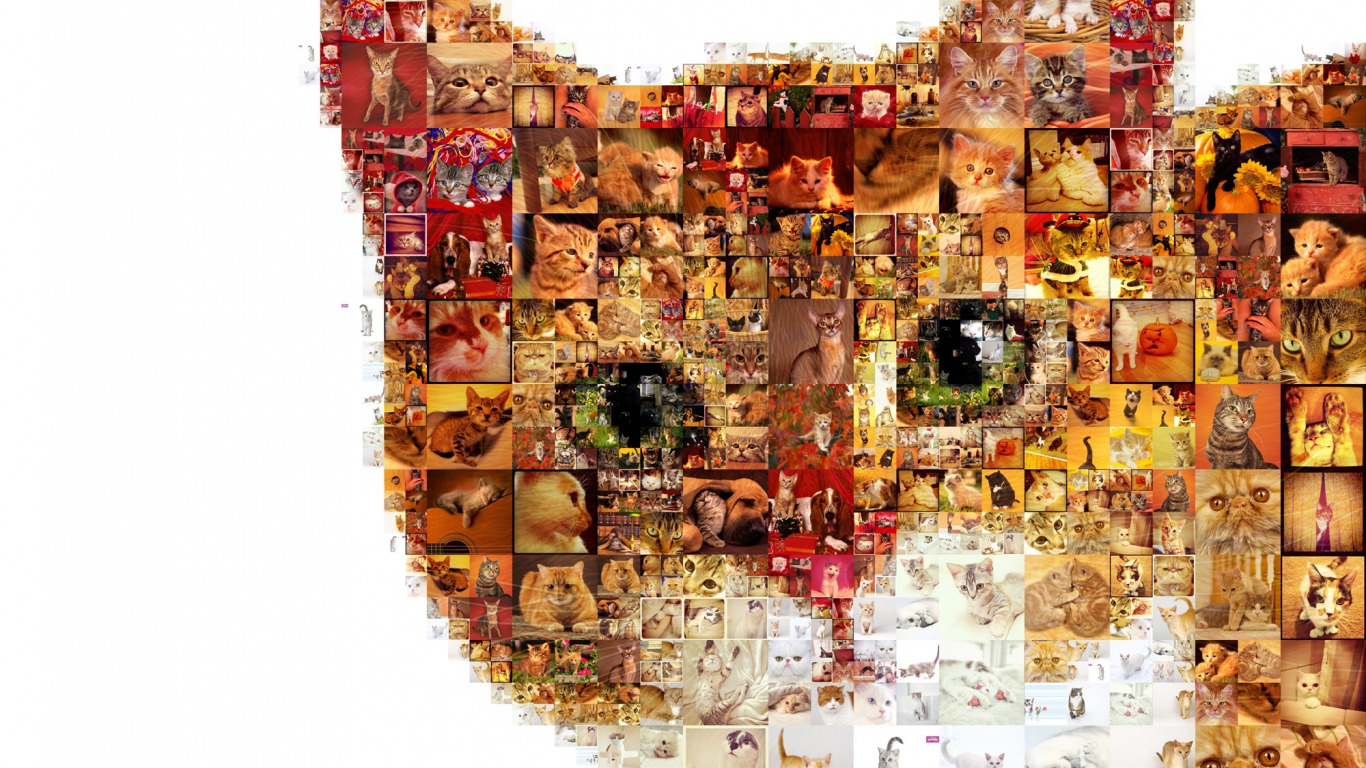 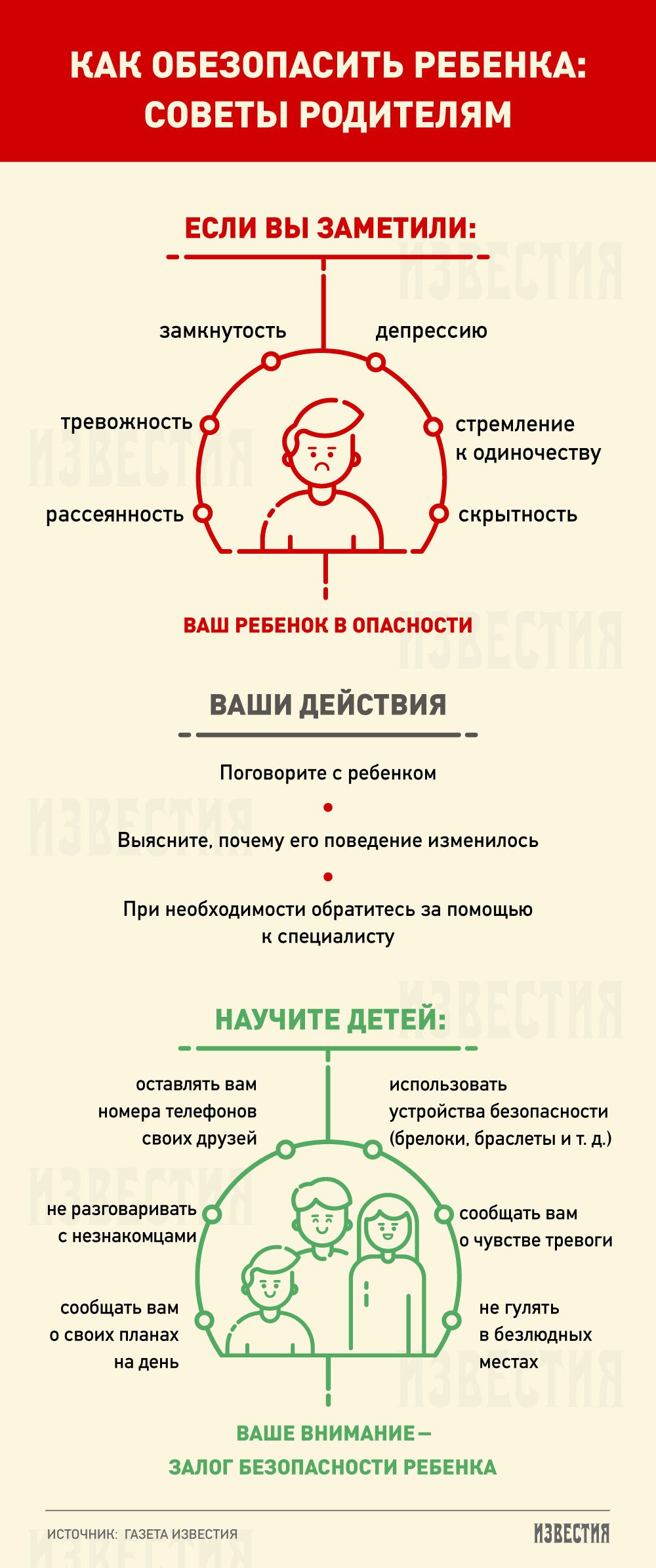 Литература
Кубрак Н. Инфографика в образовании. – Режим доступа: https://edugalaxy.intel.ru/uploads/files/Kubrak_NV.pdf 
Кубрак Н. Инфографика как результат представления ученического исследования. – Режим доступа: http://vio.uchim.info/Vio_117/cd_site/articles/art_1_4.htm 
Ермолаева Ж.Е., Герасимова И.Н., Лапухова О.В. Инфографика как способ визуализации учебной информации // Концепт. – 2014. – № 11. – Режим доступа: http://e-koncept.ru/2014/14302.htm 
Никулова Г.А., Подобных А.В. Средства визуальной коммуникации — инфографика и метадизайн // Образовательные технологии и общество. – 2010. – №2. – Режим доступа: http://cyberleninka.ru/article/n/sredstva-vizualnoy-kommunikatsii-infografika-i-metadizayn.
 Аствацатуров, Г.О. Шестиугольное обучение как образовательная технология. [Электронный ресурс] – Режим доступа: http://didaktor.ru/shestiugolnoe-obuchenie-kak-obrazovatelnaya-texnologiya/ 
Хлынцева, Ю. В. Технология «интерактивный гексагон», или Шестиугольное обучение в начальной школе /Ю.В. Хлынцева // Школьная педагогика. — 2019. — №3. — С. 18-20.